«Блудный сын»Презентация к уроку «Библейская тема в изобразительном искусстве»
Учитель ГБОУ СОШ № 633 Щербинина Т.Д.
Блудный сын. Геррит ван Хонтхорст. 1622
Изгнание блудного сына
Будный сын кормит свиней. Бартоломео Мурильо
Пьер Пюви де Шаванн. Блудный сын. 1872
Блудный сын. Сальватор Роза
Габриэль Метсю
Бартоломео Мурильо
Помпео Батони 18 в.
А.Третьяк Гобелен
В.Петрук
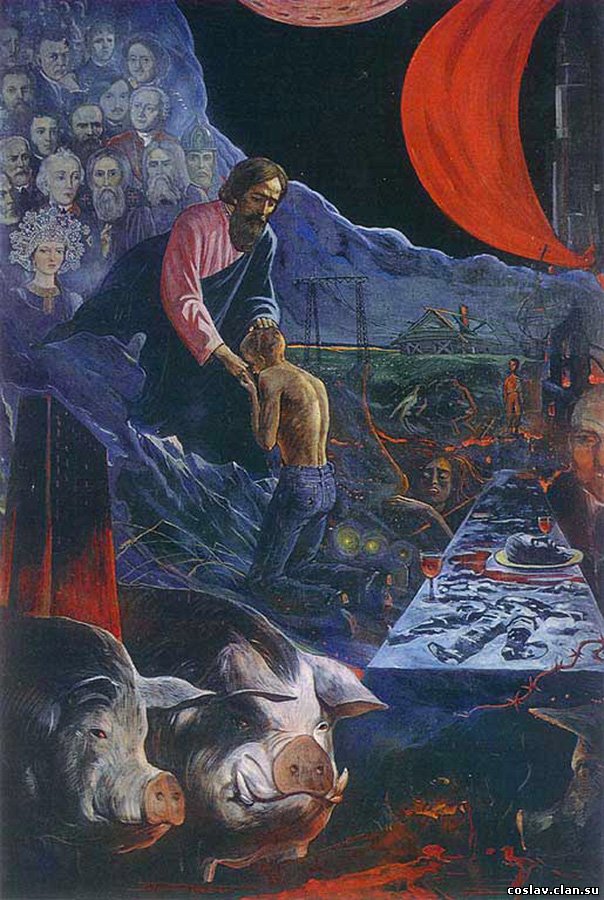 И.Глазунов
Икона
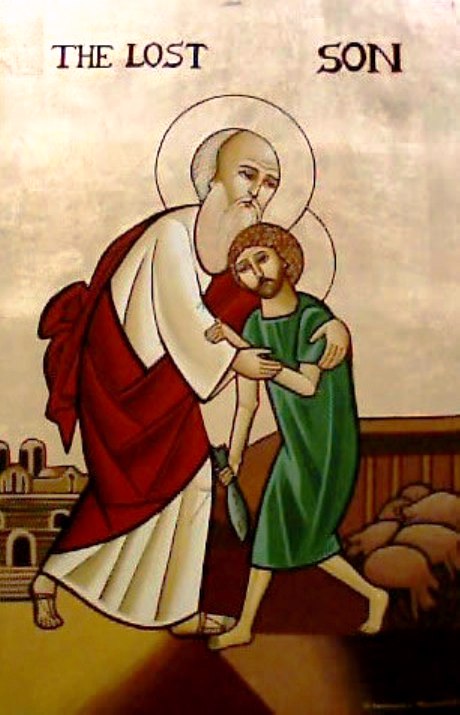 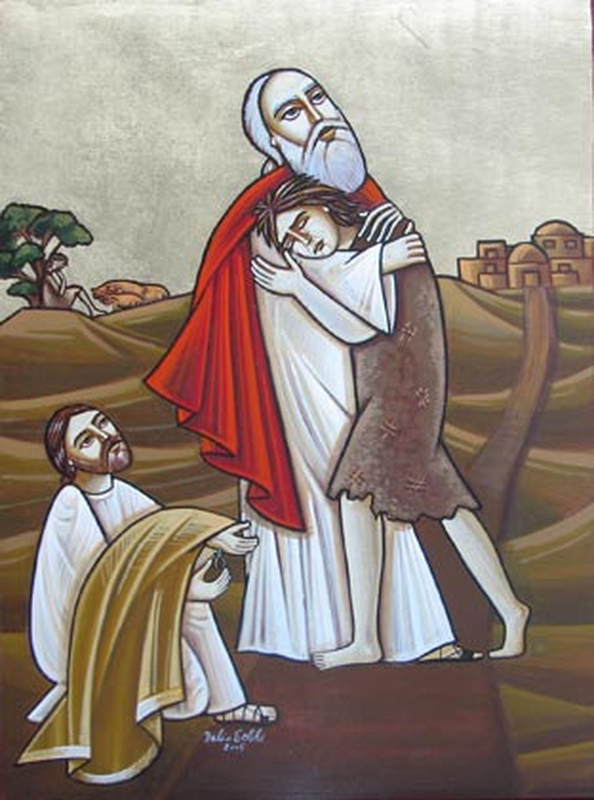 Коптскаяикона
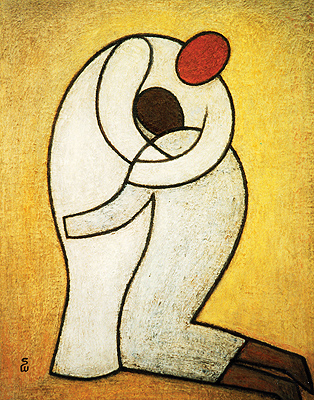 Рембрандт
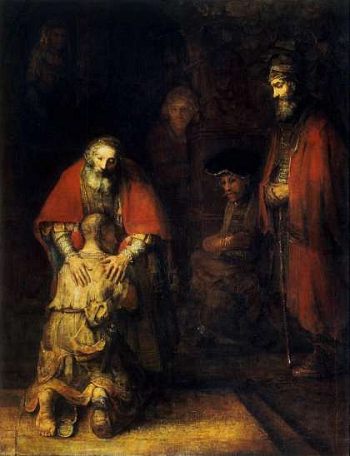